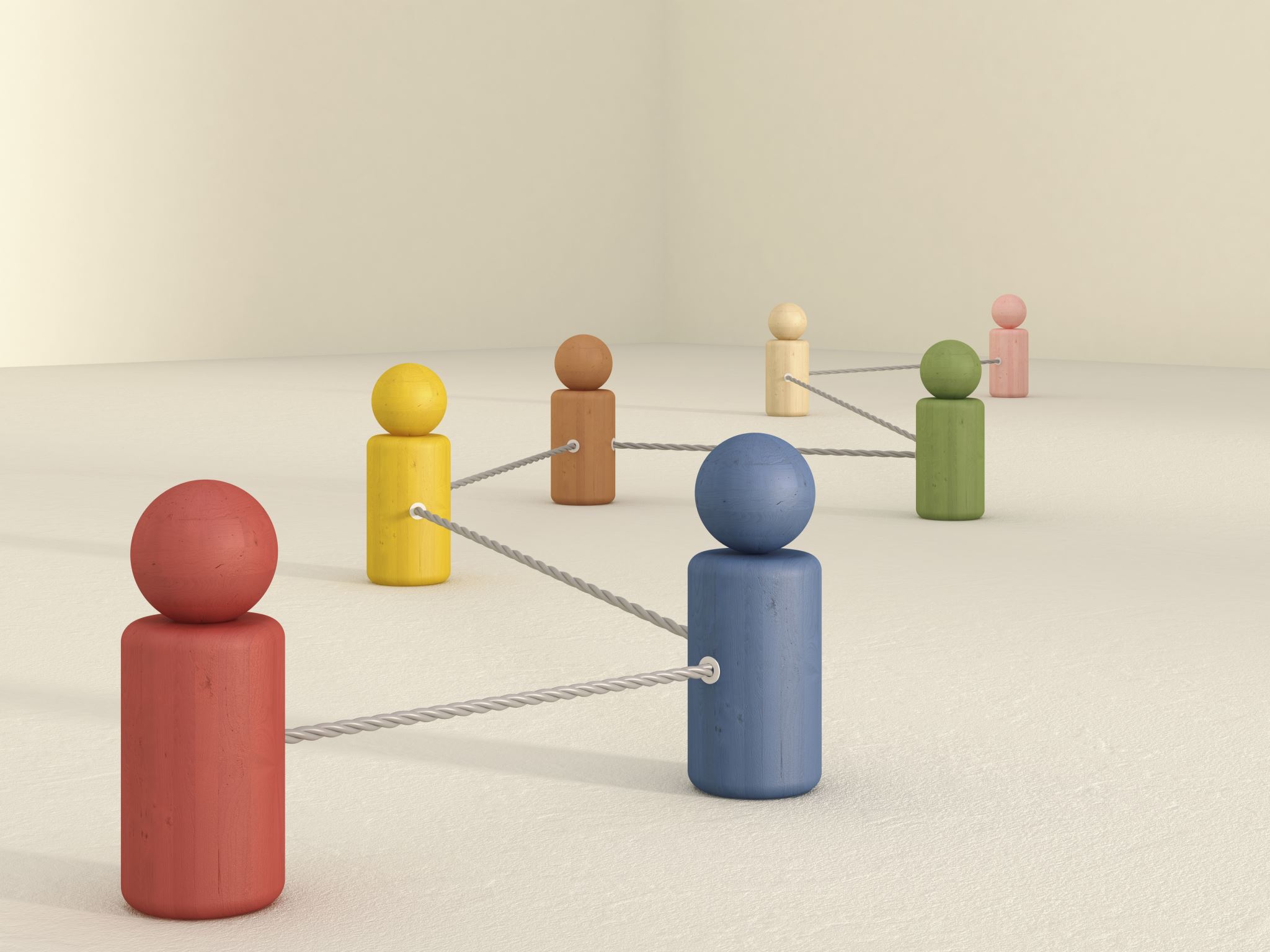 Overview of Skills for Psychological Recovery (SPR) Model
Prepared by the MSU TSTN

National Center for PTSD
National Child Traumatic Stress Network
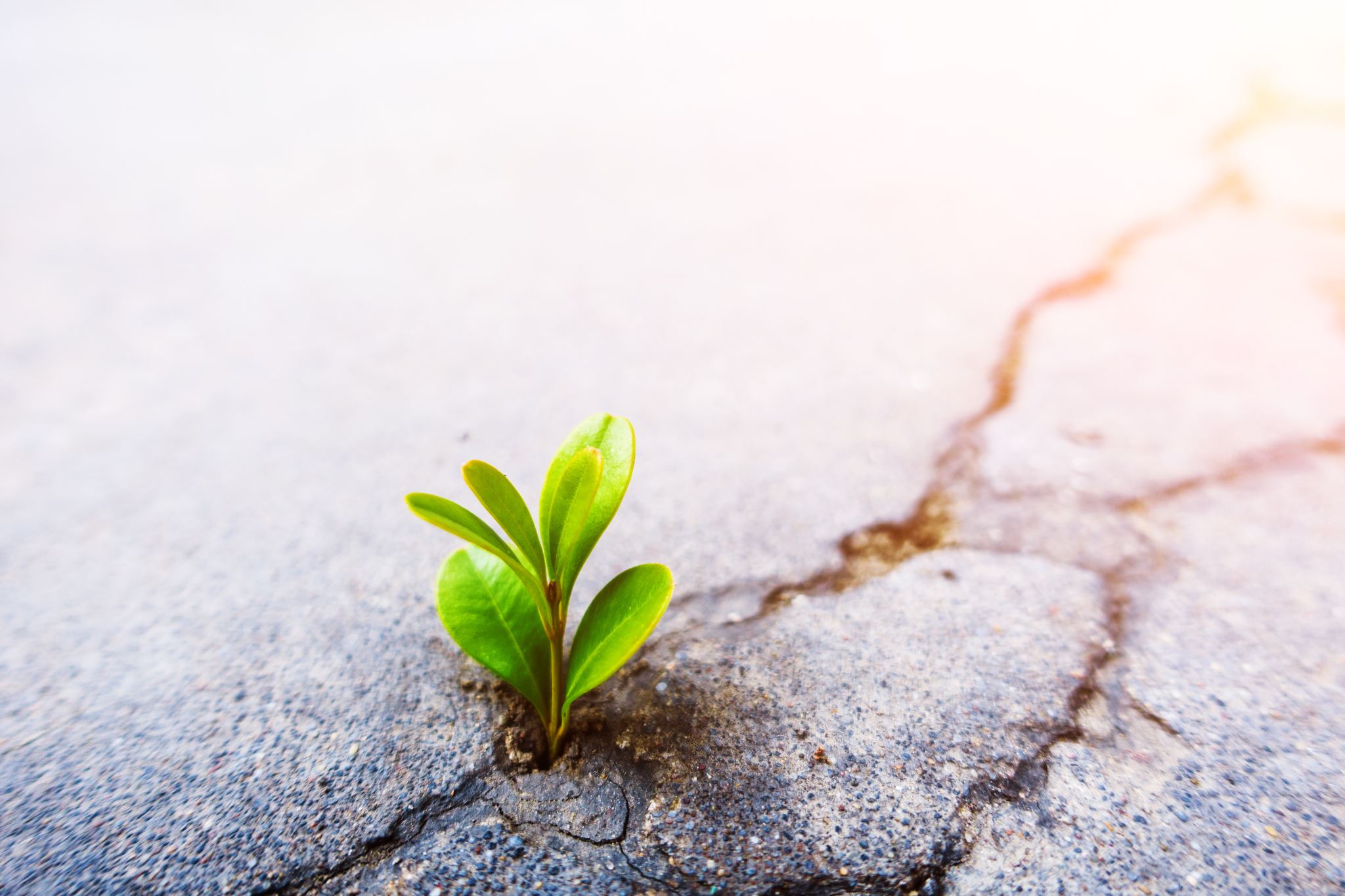 What is SPR?
Evidence-informed modular approach 
Designed for children, adolescents, adults, and families 
To be used in the weeks and months following disaster and trauma
after Psychological First Aid (PFA) has been utilized 
or when more intensive intervention than PFA is needed
Goal:  Reduce ongoing distress and effectively cope with post-disaster stresses and adversities
Assumptions:  
Broad range of reactions (physical, psychological, behavioral, spiritual) over differing periods of time. 
Some will recover on their own, others will experience reactions that interfere with adaptive coping
Approach:  Compassionate, caring, and informed providers may help these survivors recover by introducing them to the applicable SPR skills.
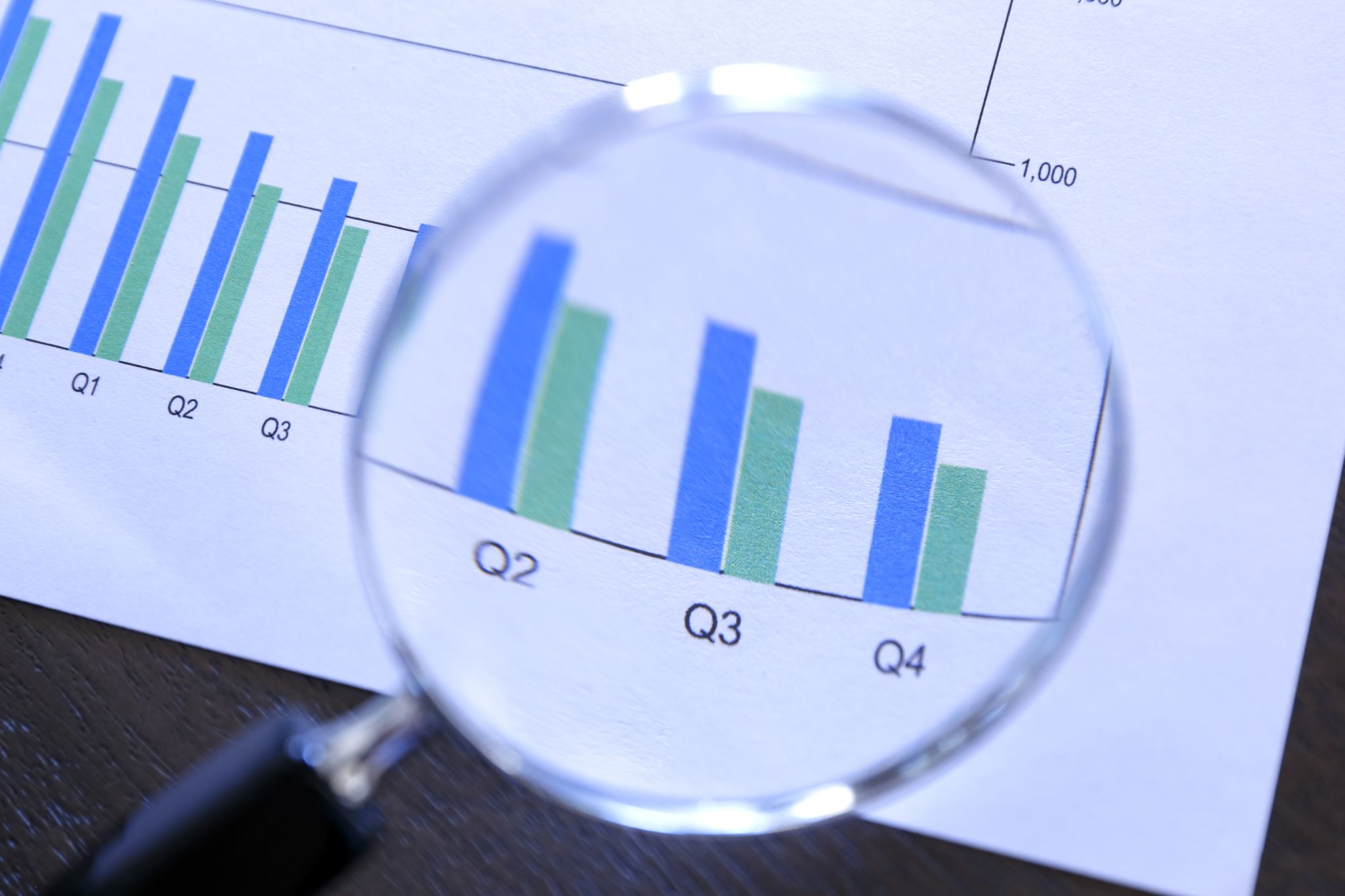 Standards of SPR
The principles and techniques of SPR meet four basic standards:
Consistent with research evidence on risk and resilience following trauma
Applicable and practical in field settings
Appropriate for developmental levels across the lifespan
Culturally informed
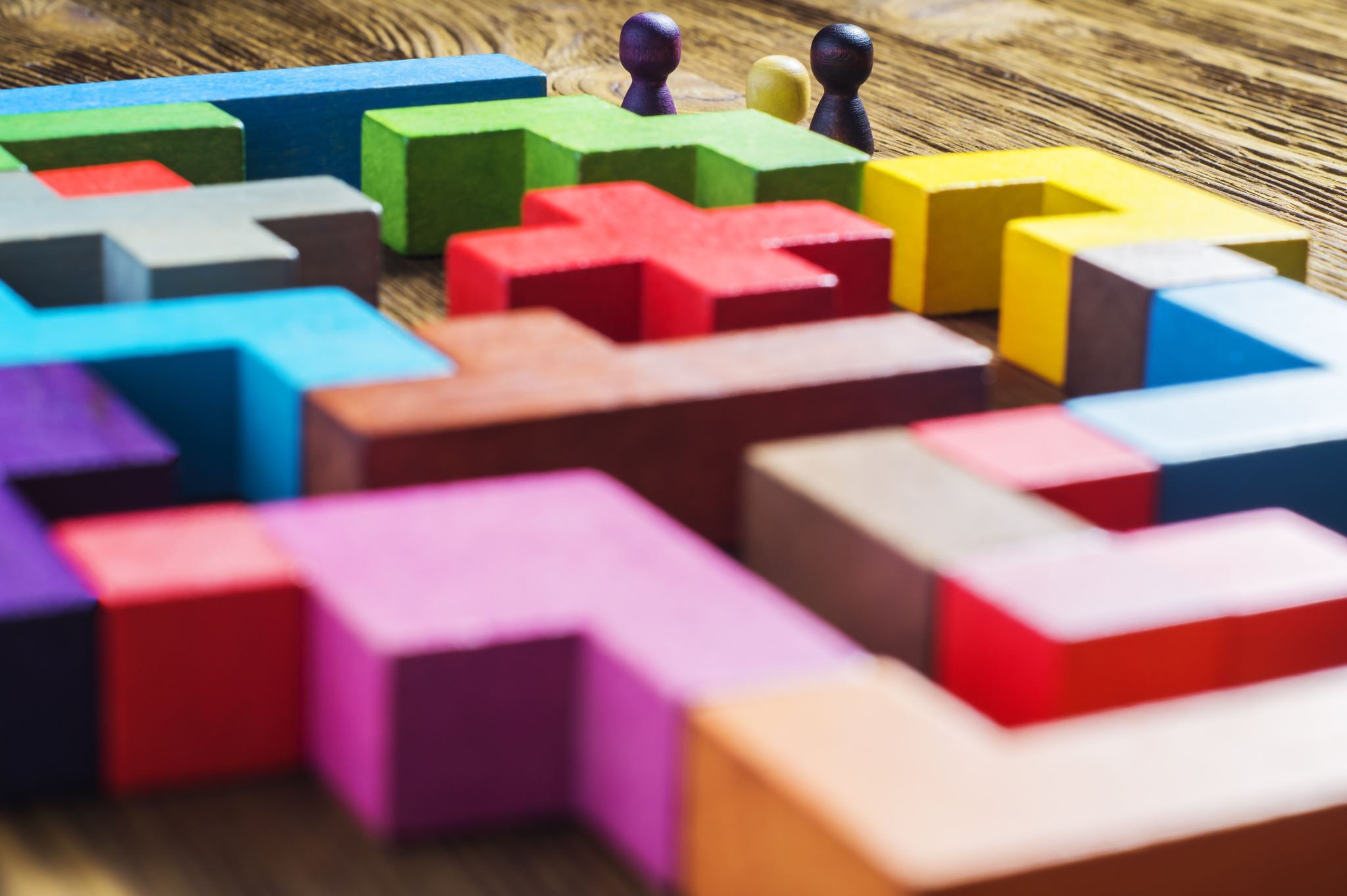 SPR Core Skills
First, identify and prioritize a survivor’s needs, and then helping a survivor to learn SPR’s core skills:

Building Problem-Solving Skills
Promoting Positive Activities
Managing Reactions
Promoting Helpful Thinking
Rebuilding Healthy Social Connections
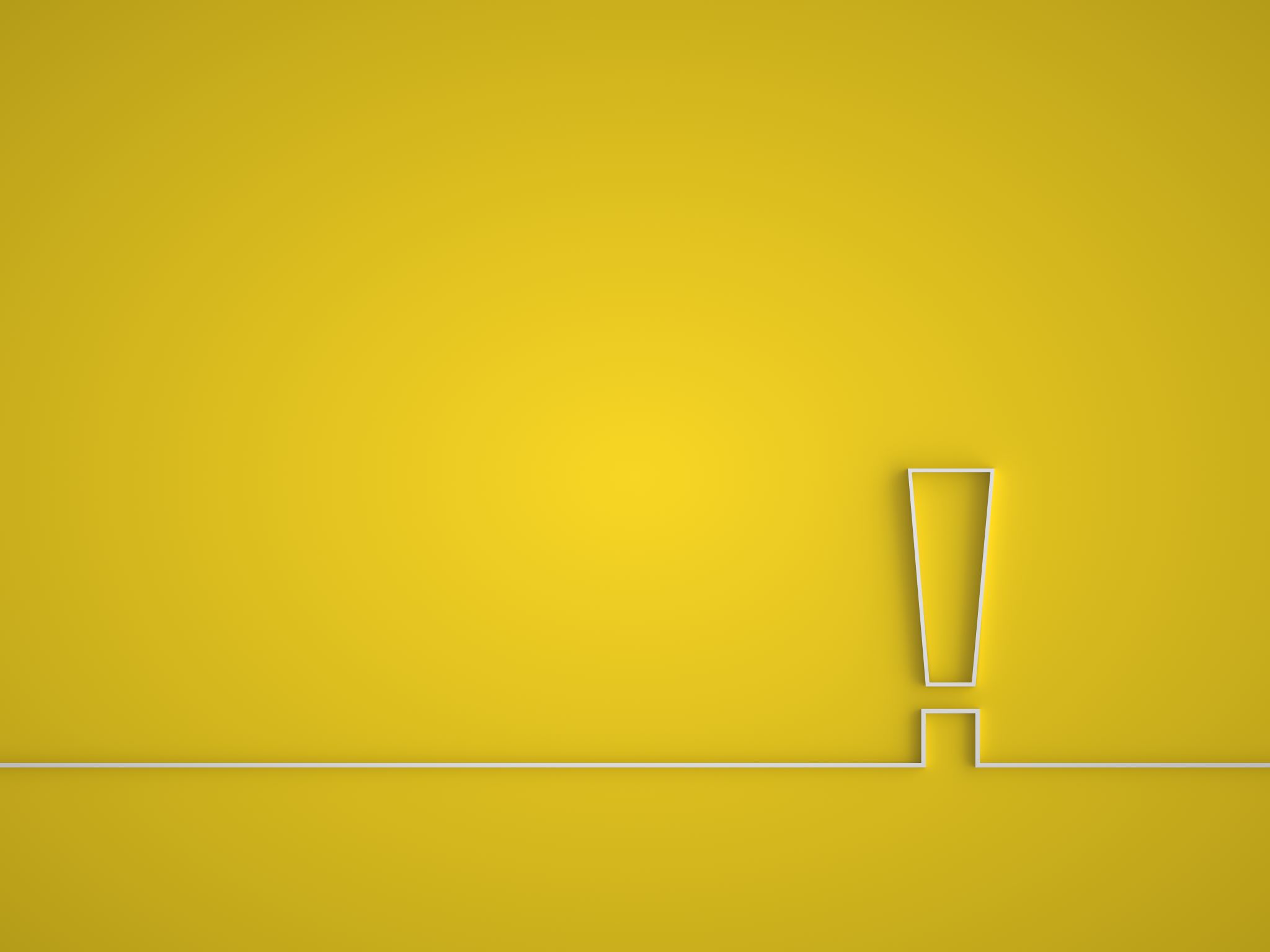 What SPR is and is not
It is not Psychological First Aid – which is designed to meet immediate needs and recovery phase in days/weeks after trauma.
It is not formal mental health treatment – it is secondary prevention, for those who need more help in recovery – referral for mental health treatment is appropriate.

It is secondary prevention – designed to help after the safety, security, and other vital and immediate needs have been met and when the community is rebuilding.
It is a focus on skill building – and teaching of these skills.
Who delivers SPR?
Gathering Information and Prioritizing Assistance
Goal: To gather information to determine if there is a need for immediate referral within your agency or to other services, to understand the survivor’s most pressing needs and concerns, and to prioritize and plan SPR intervention strategies

Rationale: In the post-disaster period, survivors often deal with ongoing distress due to their disaster experiences and losses. They may need assistance with immediate or long-term medical or mental health conditions, be faced with a range of hardships and adversities, have concerns about safety, and experience difficulties in interpersonal and role functioning. Gathering information is the first step in assisting survivors to identify and prioritize their current needs and concerns in order to address them.

Use for: All survivors who are making initial contact or returning after a break in services
Time: 10-15 Minutes
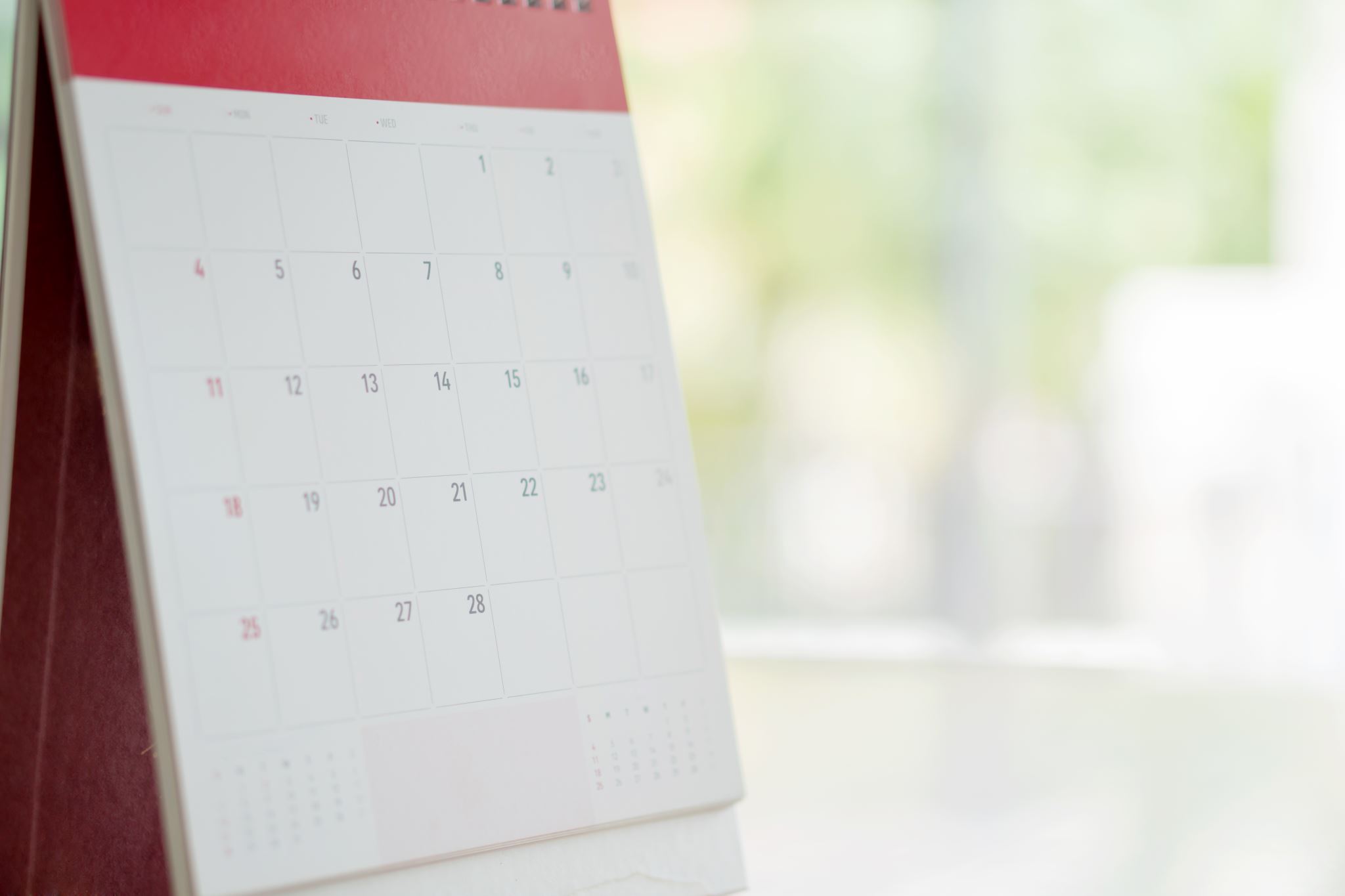 Gathering Information and Prioritizing Assistance
Skill Steps: After Explaining the Rationale for Information Gathering:
1. Identify Current Needs and Concerns
2. Prioritize Areas to Address
3. Make an Action Plan
Choose what SPR skill to work on based on appropriateness for the area prioritized
Discuss how many sessions will be needed/are possible
Building Problem-Solving Skills
Goal: Help survivors to prioritize and solve difficulties or problems
Rationale: Disasters often create many difficulties that can make survivors feel helpless or even immobilized in the face of numerous problems. Ongoing stress and pressures to “do something” can make it hard to step back and think effectively about the best way to handle a situation. Having a systematic way to solve problems can help survivors address problems more effectively, regain a sense of control, and increase their self-efficacy.

Use for Survivors who identify concerns about:
• Feeling overwhelmed or immobilized by multiple problems
• Feeling helpless to come up with solutions that can solve their problems
• Feeling demoralized or lacking control over their situation
• Family members who are having difficulty solving problems
Time 30-45 Minutes
Building Problem-Solving Skills
Skill Steps After Explaining the Rationale for Problem-Solving:
1. Define the Problem/Decide Ownership
2. Set the Goal
3. Brainstorm
4. Evaluate and Choose the Best Solutions
Thoughts and Feedback?
Promoting Positive Activity
Goal: Help survivors plan and engage in positive, pleasurable, or meaningful activities to improve their mood and help them regain a sense of control

Rationale: Disasters often disrupt normal routines and activities that provide a sense of purpose,
control, and pleasure. Helping survivors identify, schedule, and engage in positive,
pleasurable, or meaningful activities can help them reestablish routines and engage
in hobbies and other satisfying activities that can improve their mood and restore a
sense of control.
Use for Survivors who identify concerns about:
Feeling down or apathetic
Ongoing disruption of normal life routines and activities
Low involvement in pleasurable or positive activities
Children who have stopped playing or who are engaged in high-risk, dangerous play
Time 20 - 30 Minutes
Promoting Positive Activity
Skill Steps After Explaining the Rationale for Engaging in Positive Activities:
1. Identify and Plan One or More Activities
2. Schedule Activities in a Calendar
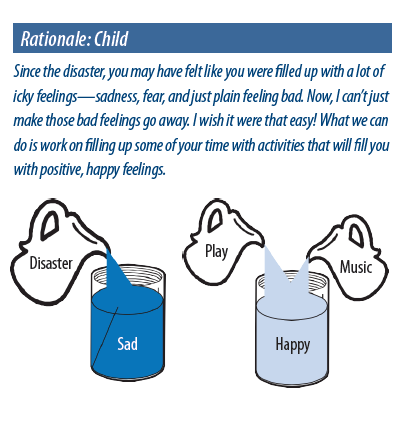 Visualization for Children
Managing Reactions
Goal: To enhance skills to calm upsetting physical and emotional reactions; learn new strategies to deal with reactions to stressful situations, including reminders, and put words to difficult experiences to better understand and manage distress

Rationale: Disaster survivors may experience upsetting physical and emotional reactions that arise when confronting disaster-related experiences and reminders of the disaster, as well as ongoing stress or life changes. These reactions can adversely affect mood, decision-making, interpersonal life, daily functioning, and physical health. Learning skills to address and manage these reactions can help protect physical and mental health, improve self-confidence, enhance interpersonal and role functioning, and reduce maladaptive efforts at coping.

Use for Survivors who identify distressing physical and/or emotional reactions in response to disaster-related experiences, disaster reminders, or current stressful situations
Time 45 Minutes
**a lot of handouts related to this section
Managing Reactions
Skill Steps After Explaining the Rationale for Learning How to Manage Distressing Reactions:

1. Identify Distressing Reactions and Their Triggers
2. Teach Skills to Address Distressing Reactions
3. Create a Plan to Manage a Reaction
Thoughts and Feedback?